Kandidatuppsats VT18
Kursansvarig: Linda Wänström
2
732G32 Kandidatuppsats, 15 hp
Uppsatsarbetet görs två och två

I uppsatsarbetet får ni:
övning i att på kort tid sätta er in i ett problemområde, inklusive vad som tidigare gjorts inom detta område.
övning i att planera ett projekt så att ni håller en tidsplan
övning i att uttrycka flera månaders intensivt arbete med litteratur och analyser i en omfattande vetenskaplig rapport

Uppsatsen är ert främsta ”ansikte utåt” mot framtida arbetsgivare och samarbetspartners.
3
Kurshemsida
All löpande information kommer finnas på kurshemsidan för 732G32:

www.ida.liu.se/~732G32
4
Ungefärlig tidsplan
November 2017			Introduktionsmöte (idag)
November/december 	Sökande efter uppsatsproblem
11:e december 2017 		Sökandet ska vara klart med förslag till uppsats. Ska 										godkännas av Linda (mail).
December/januari		Finslipning av detaljer runt uppsatsförslaget, t ex noggrann 									kontroll att datamaterial finns, att inga onödiga 												hemlighetsmakerier med arbetet finns etc. 
Januari 2018 			Kursstart. Tilldelning av handledare. 
Januari/februari 2018	Föreläsningar om att skriva uppsats
Februari 2018 			Uppsatsförslagsseminarium
Mars/april 2018 			Mitterminsseminarium
Mitten av maj 2018		Inlämning av helt färdig uppsats till handledare
Slutet av maj 2018 		Opposition
Början av juni 2018 		Inlämning av korrigerad uppsats till examinator
Andra veckan i juni 2018 	Presentationsseminarium
5
Sökande av uppsatsproblem:
Extern uppdragsgivare (ex. företag utanför universitetet)
Studera programmets hemsida om vilka uppdragsgivare som funnits under tidigare år.
Utnyttja ev. kontakter med tidigare studenter och de arbetsplatser de befinner sig på.
Tag kontakt! Gärna med många samtidigt. Vänta inte för länge med svar från någon enskild uppdragsgivare innan ni går vidare.
Se kursens hemsida! Om något företag hör av sig med ett problem de vill ha hjälp med lägger vi upp det där.
Intern uppdragsgivare (ex. forskare på institutionen)
Fråga forskare på institutionen om de har något forskningsproblem de vill ha hjälp med (tex. Annika, Oleg, Bertil, Mattias, Linda)
Eget ämne
Om ni trots intensivt sökande upplever det som hopplöst, tag kontakt med kursansvarig.
6
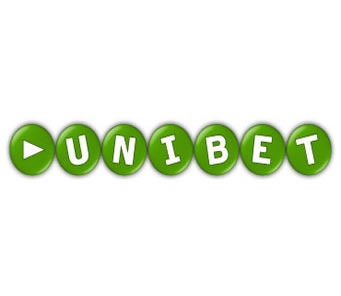 Exempel på uppdragsgivare
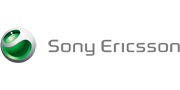 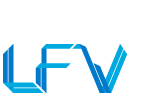 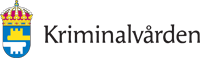 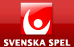 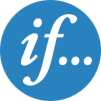 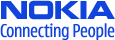 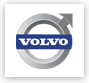 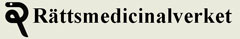 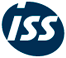 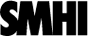 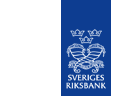 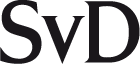 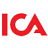 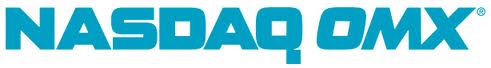 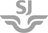 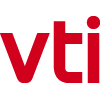 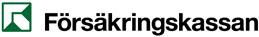 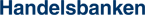 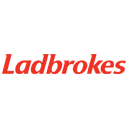 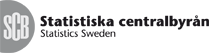 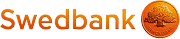 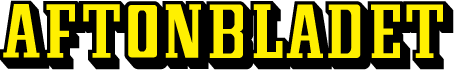 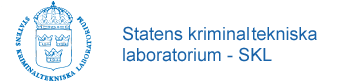 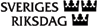 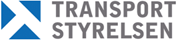 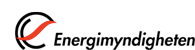 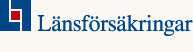 7
Vad är lämpligt att säga till en potentiell uppdragsgivare?
Ni skall skriva en akademisk uppsats motsvarande tre månaders heltidsarbete (inklusive själva uppsatsskrivandet), varken mer eller mindre.
Uppdraget skall tåla att redovisas i en uppsats med offentlig framläggning. 
Arbetet och handledningen av detta är i första hand LiU’s ansvar och arbetet förläggs som regel till universitetet.
Inga specifika resultat kan utlovas. Uppdragsgivaren får (gratis) hjälp med att göra detta men kan inte kräva att vissa resultat uppnås.
För de flesta uppdrag krävs att uppdragsgivare har färdiga data om det som skall analyseras. För uppdrag av tidsseriekaraktär krävs minst 10 års fullständiga data.

När ni hittat ett lämpligt uppdrag skall ni med uppdragsgivarens hjälp författa på en A4-sida vad det är för problem som skall lösas och vilka data som finns. Detta skall sedan presenteras för kursansvarig för godkännande. (Maila till linda.wanstrom@liu.se senast 11:e december)
8
Potentiella uppdragsgivare
Ericssons supply och lager i Kista
Data mining (dom skickar projektbeskrivning till Isak i veckan)
Bildningsförvaltningen Motala kommun
Anna Falk
Avdelningen
Visualisering av spatiala data i R (Annika Tillander)
IBL
Projekt om mobbing (Robert Thornberg)
SAS-dagen (träffa företag)
Andra det kan vara bra att kontakta: CMA, Region Östergötland (tidigare studenter)
9
Möjlighet att söka stipendium för fältstudier utomlands
https://www.student.liu.se/ut/filosofiska-fakulteten/faltarbete-minor-field-studies-mfs?l=sv